European Climate Summit 2019
Lisbon, 17th April 2019
Achieving the long-term 2050 emission reduction targets requires coherent intermediate goals and a consistent ambition, supported by clear policy tools
Historical and long-term EU GHG emissions projections
Mt CO2eq, 1990-2050
Comments:
The European Commission estimates that GHG emissions will have reduce by 44%, compared to 1990
This is above the EU target of 40% reduction
However, emissions reduction will have to accelerate between 2031-2050 to achieve further reduction targets of 80% to 95% by 2050
Further efforts for 2030 would better align the emissions reduction trajectory
-22%
-44%
80% reduction
95% reduction
Source: Eurostat, European Commission
1
Attaining carbon neutrality requires decreasing primary and final energy consumption, while increasing electrification, and increasing RES-E deployment
Primary energy1 in the EU
Mtoe, 2015-2050
Final energy in the EU
Mtoe, 2015-2050
Installed capacity in the EU
GW, 2015-2050
1 530
1 086
2 790
1 064
2 336
1 274
1 178
995
684
628
1 270
89%
985
90%
67%
68%
50%
69%
49%
25%
28%
22%
44%
14%
2015
2030
2050 1.5TECH2
2050 1.5LIFE3
2015
2030
2050 1.5TECH2
2050 1.5LIFE3
2015
2030
2050 1.5TECH2
2050 1.5LIFE3
Others
Fossil fuels
Renewables
Electricity
Does not include non-energy uses
Scenario considering carbon neutrality in 2050, relying heavily on technology deployment
Scenario considering carbon neutrality in 2050, relying more on circular economy
Source: European Commission
2
The current EU-ETS has been effective in achieving emissions reduction but it only covers ~45% of total GHG emissions (including the power sector)
GHG emissions in the EU28
MtCO2e, 2005-2015
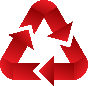 Comments:
Non-EU-ETS emissions have reduced at a much lower rate than EU-ETS emissions
Electricity generation is covered under this mechanism, while other forms of final energy consumption are not
It distorts competition between final energy vectors, penalizing electricity and creating regressive redistribution effects
6%
5351
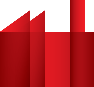 17%
4460
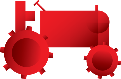 17%
Non-ETS
- 11%
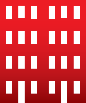 25%
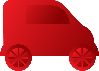 35%
ETS
47%
- 24%
44%
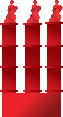 2005
2015
The current CO2 pricing in the EU may be hindering decarbonization efforts by artificially penalizing the required electrification of consumption
Source: Eurostat, EEA
3
Fair competition between energy vectors is essential, through an economy-wide CO2 price and/or a fiscal reform, along with an efficient revenue recycling policy
Economy-wide CO2 pricing
Comprehensive fiscal reform
Review current energy and environmental taxation, with the removal of ad hock taxes or exemption on fuels or technologies

Remove policy costs from energy pricing, financing them through the state budget (e.g, renewables overcosts, which are disproportionately penalizing electricity consumers)
Non-ETS sectors
ETS sectors
AND
/
OR
The CO2 tax would apply directly based on the emissions factor of each fuel
To avoid double taxation, the ETS sectors would pay first the CO2 tax, which would then be deducted of the corresponding ETS licenses amount
Which needs to be complemented by:
Efficient recycling of revenues:
Establish investment credits to promote the investment in more efficient and clean technologies
Lowering income taxes to revert possible regressive effects and ensure a just transition
4